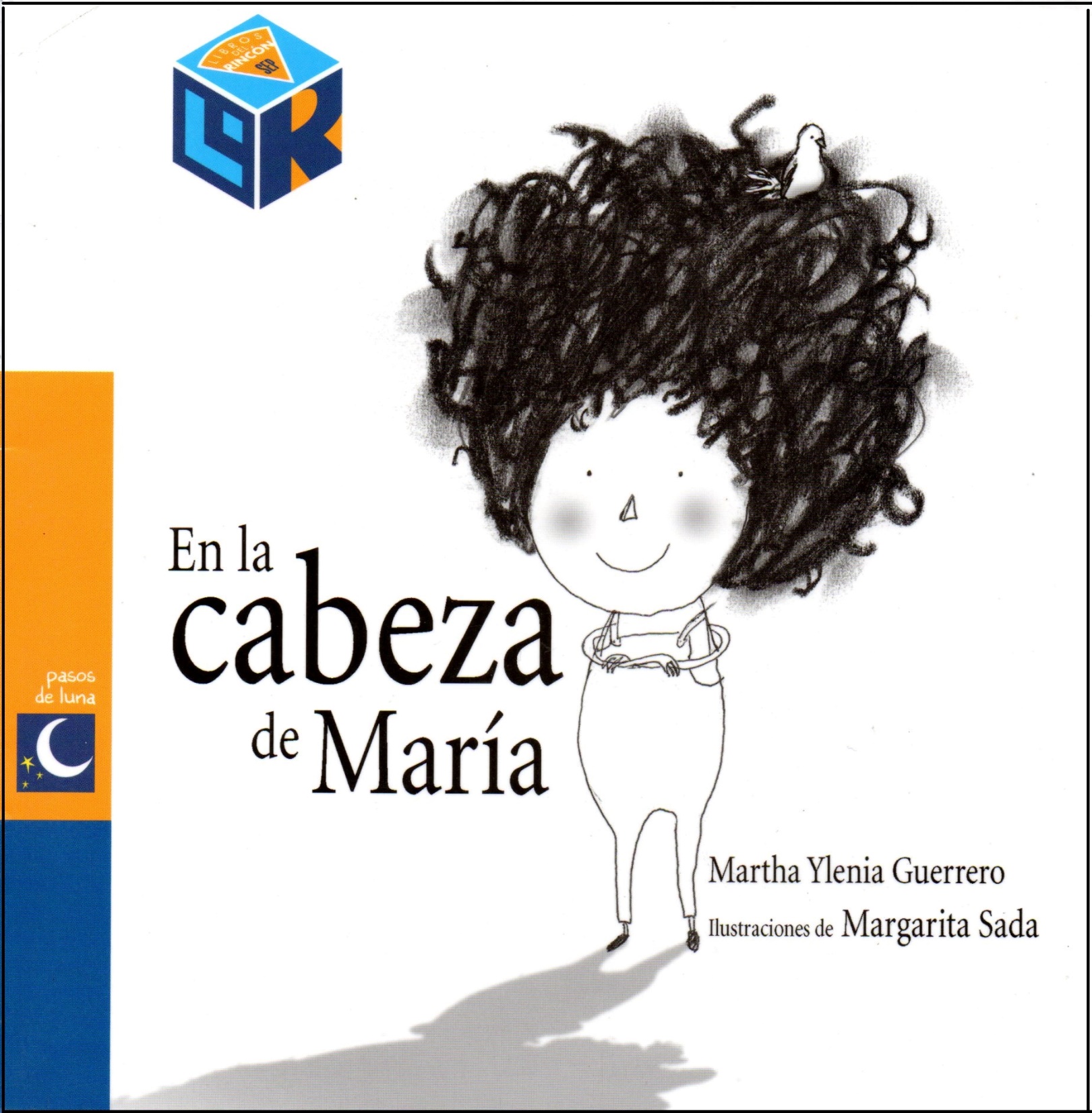 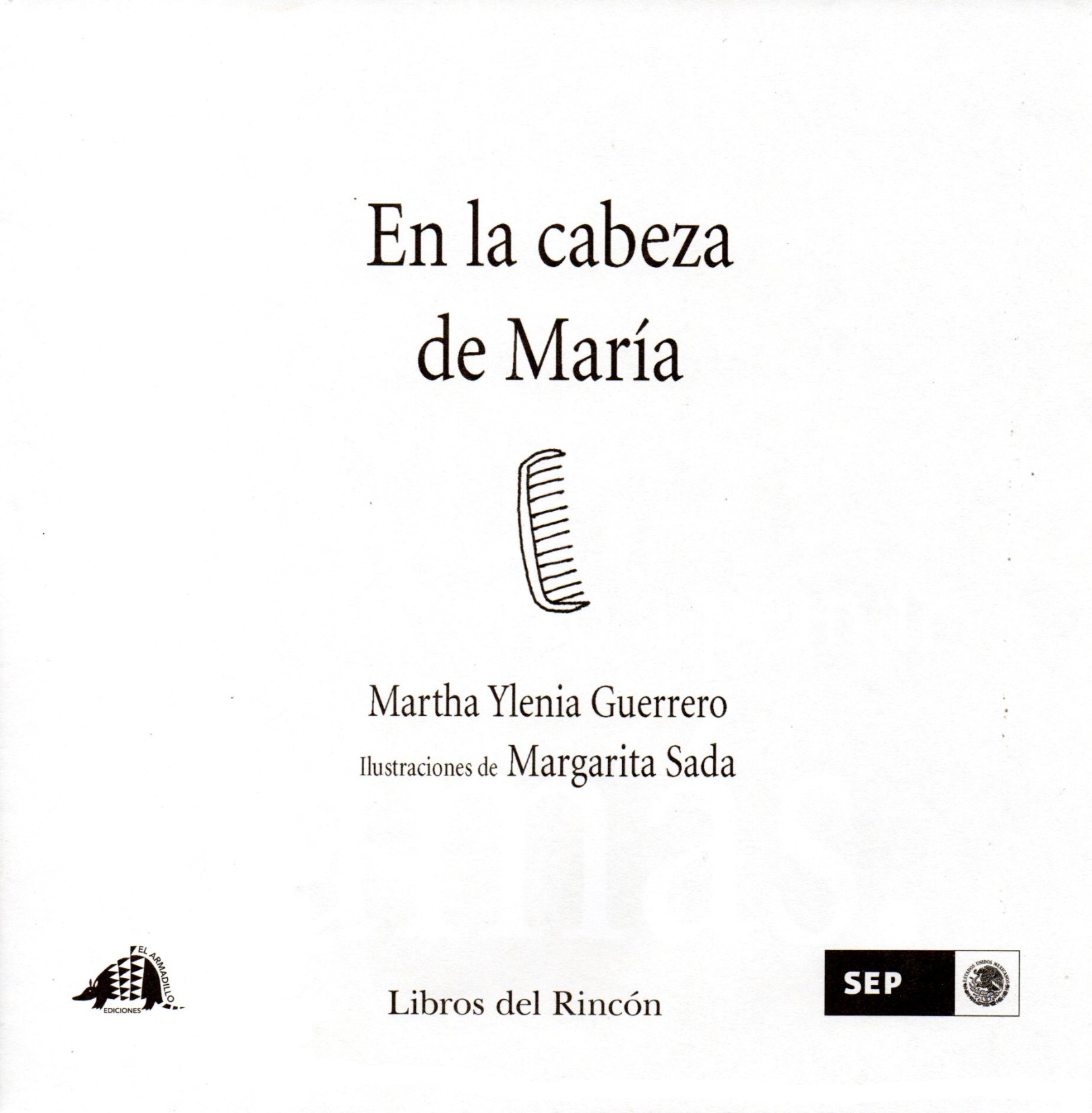 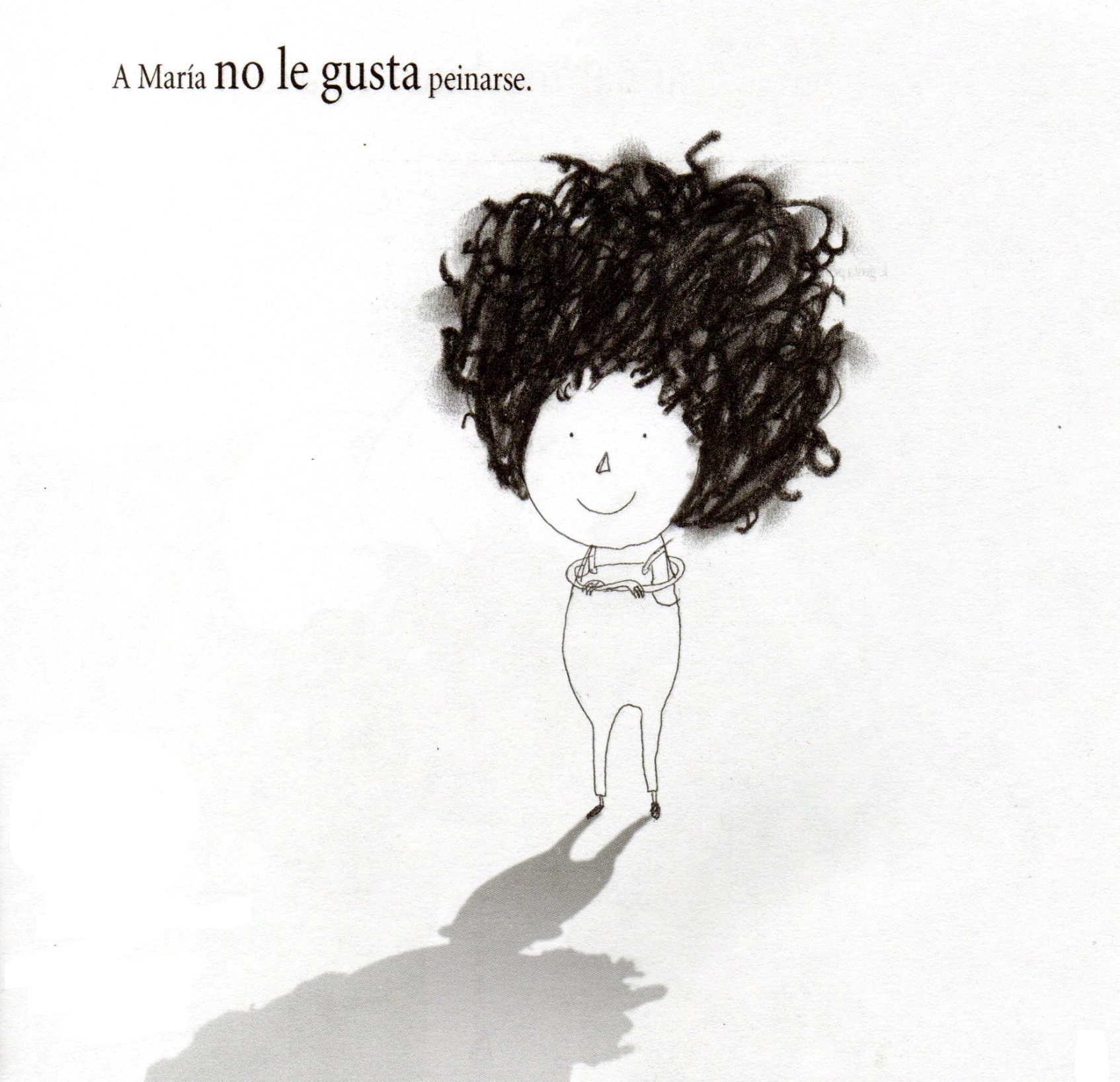 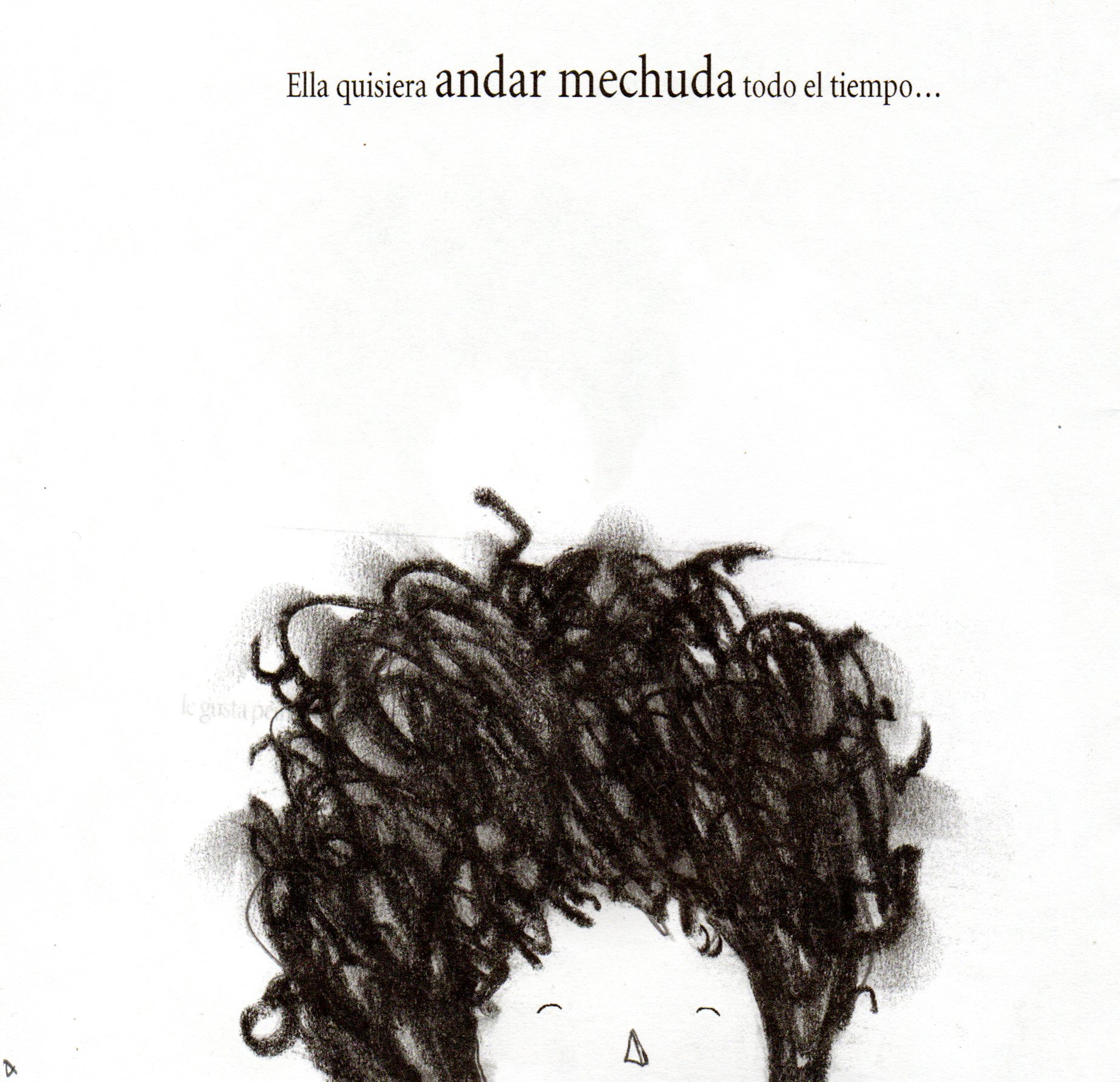 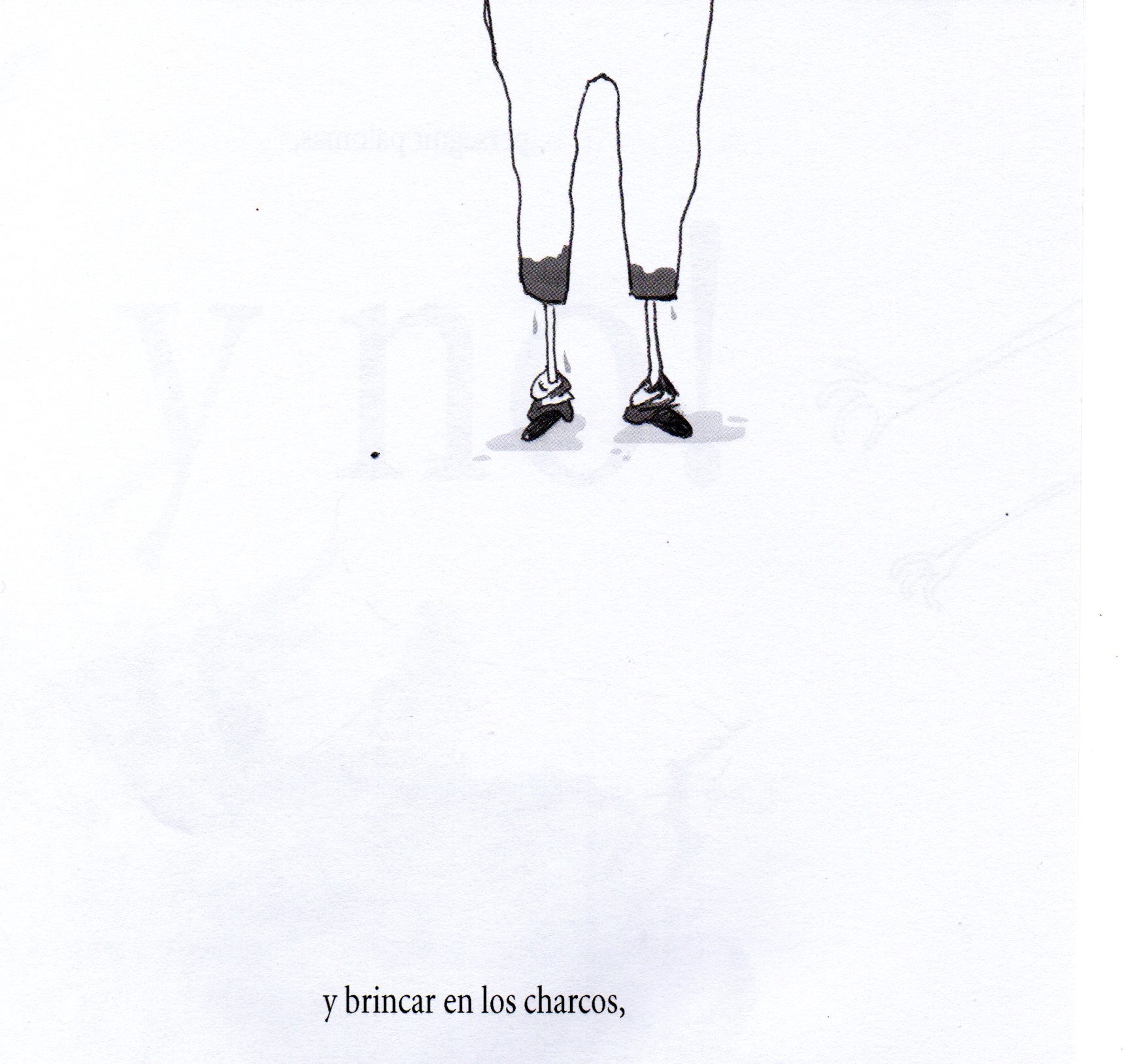 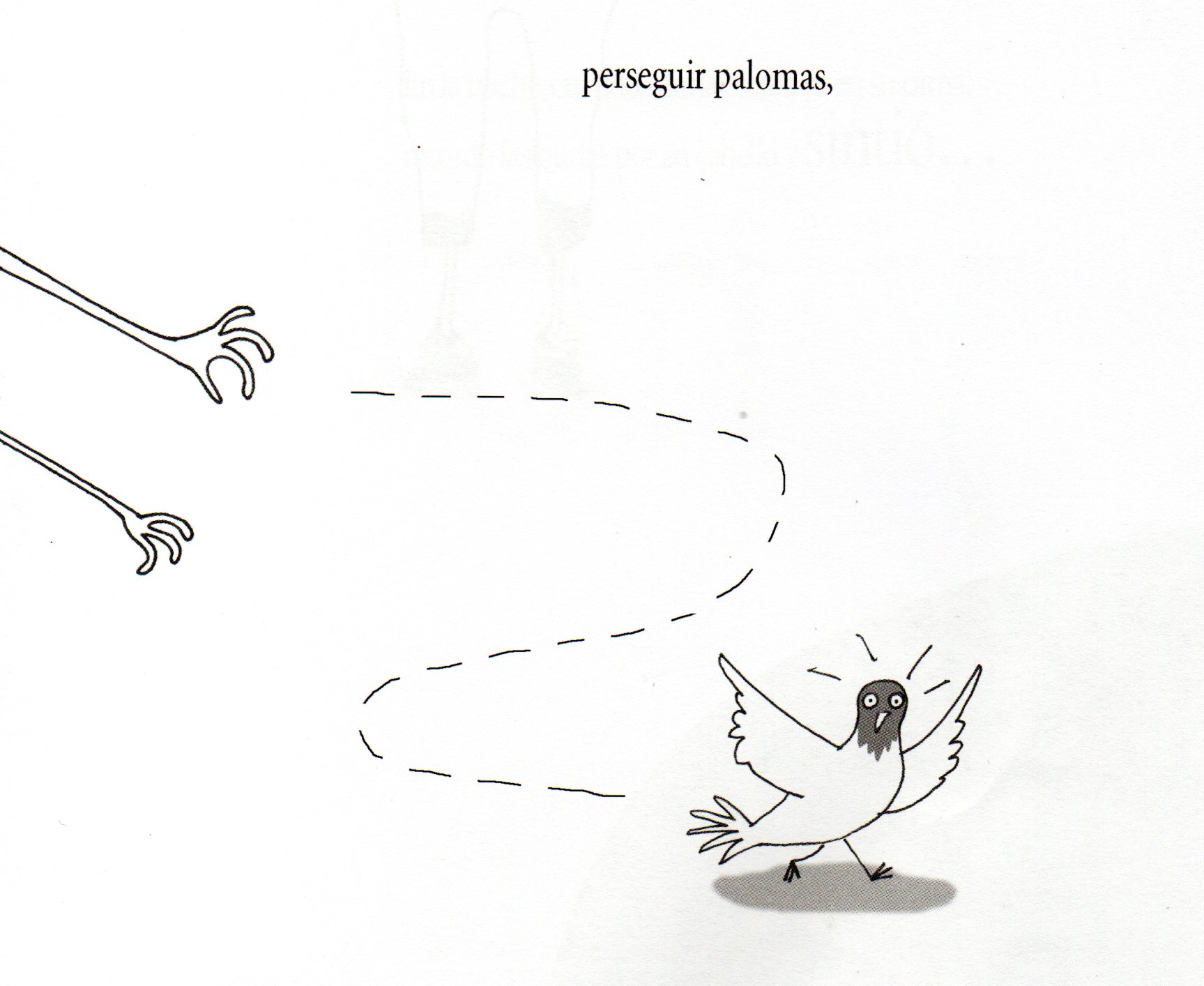 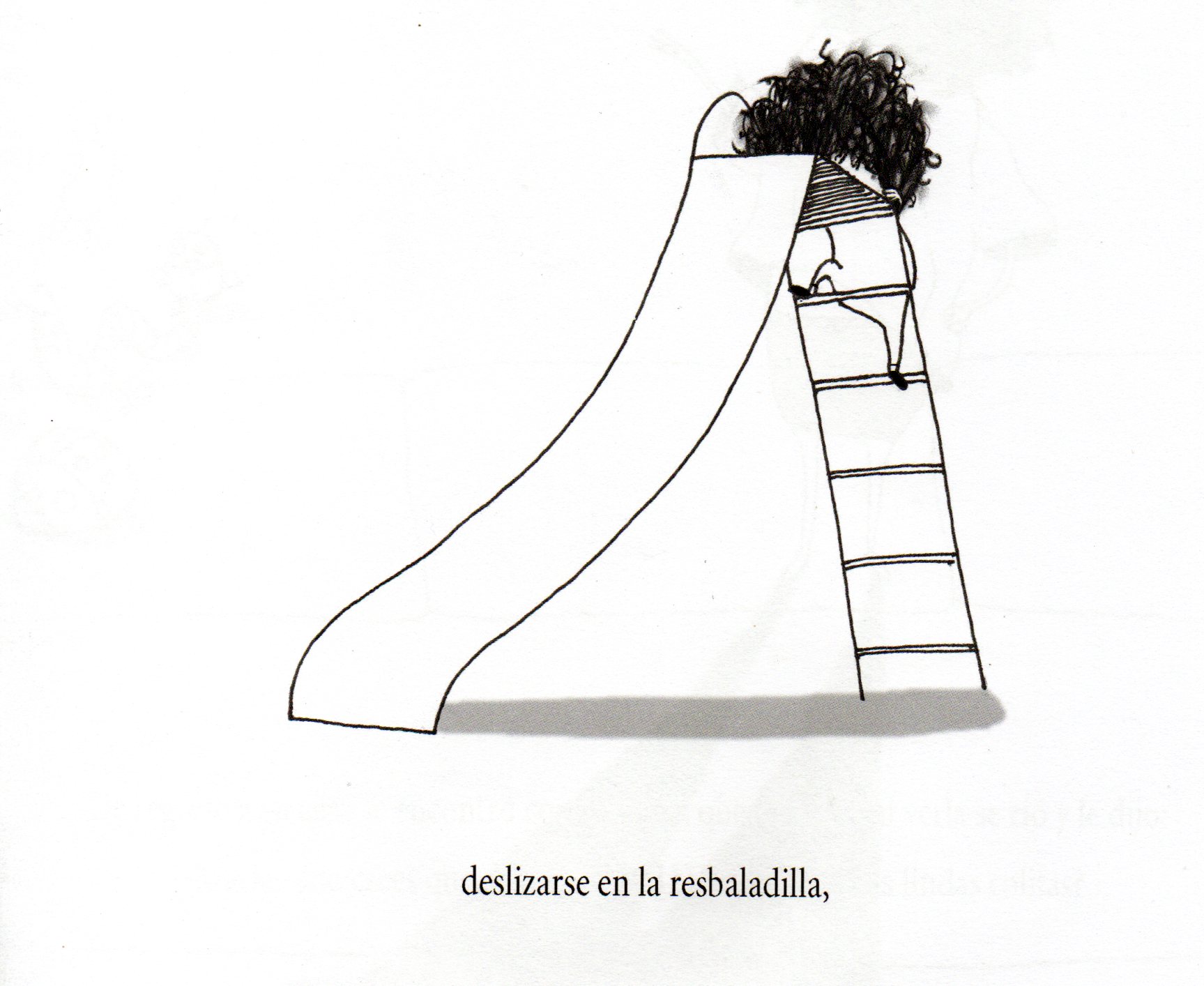 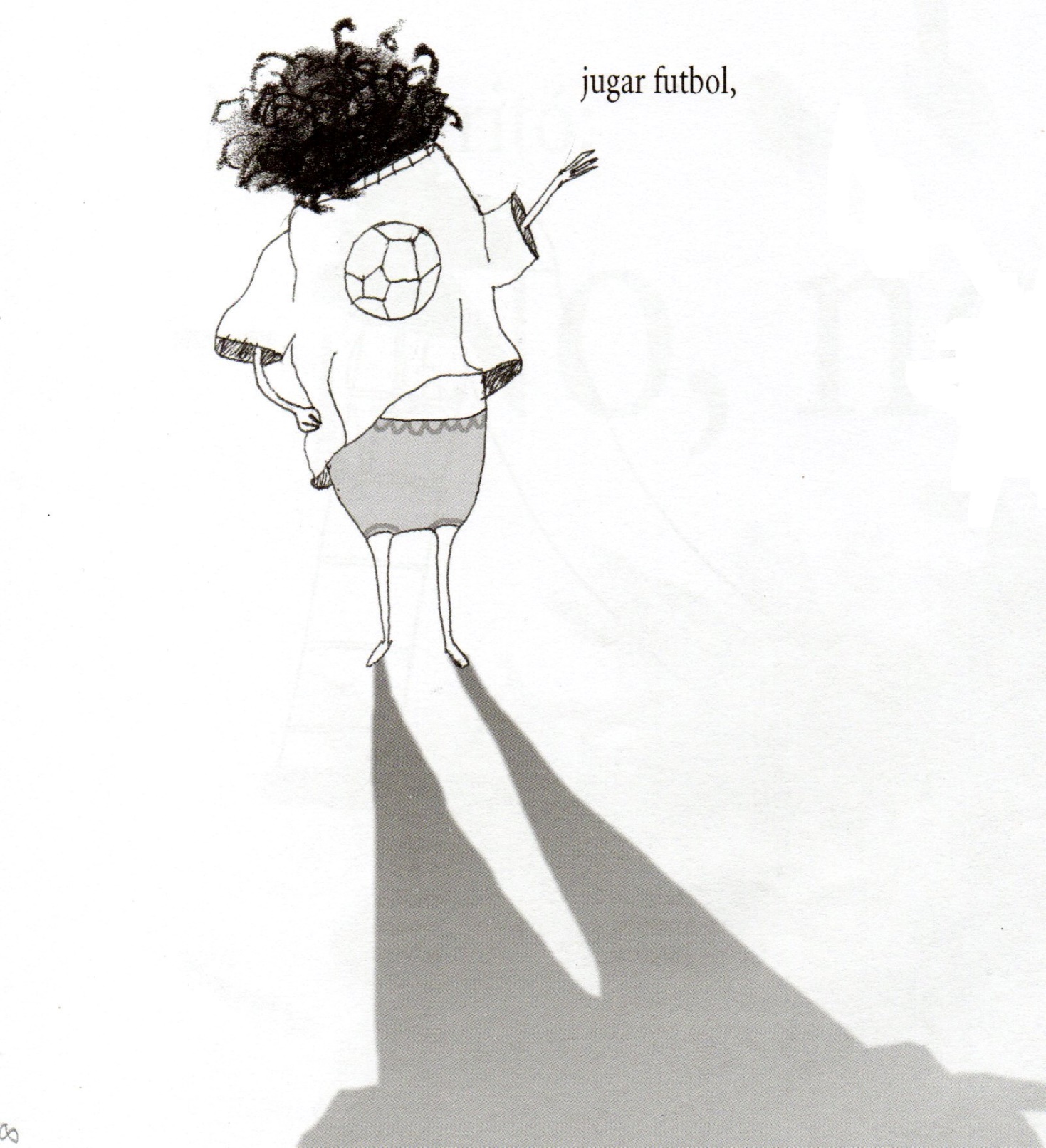 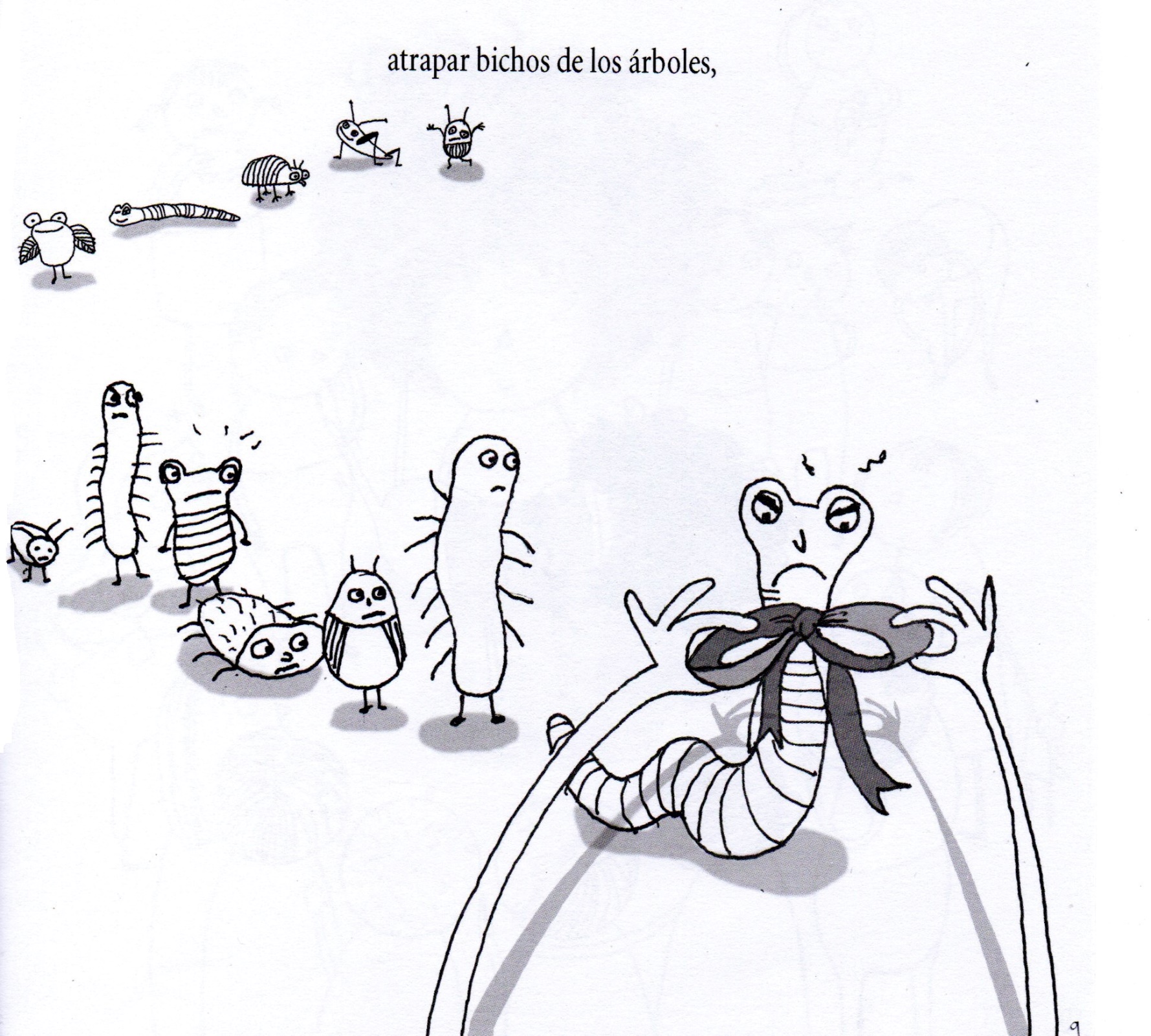 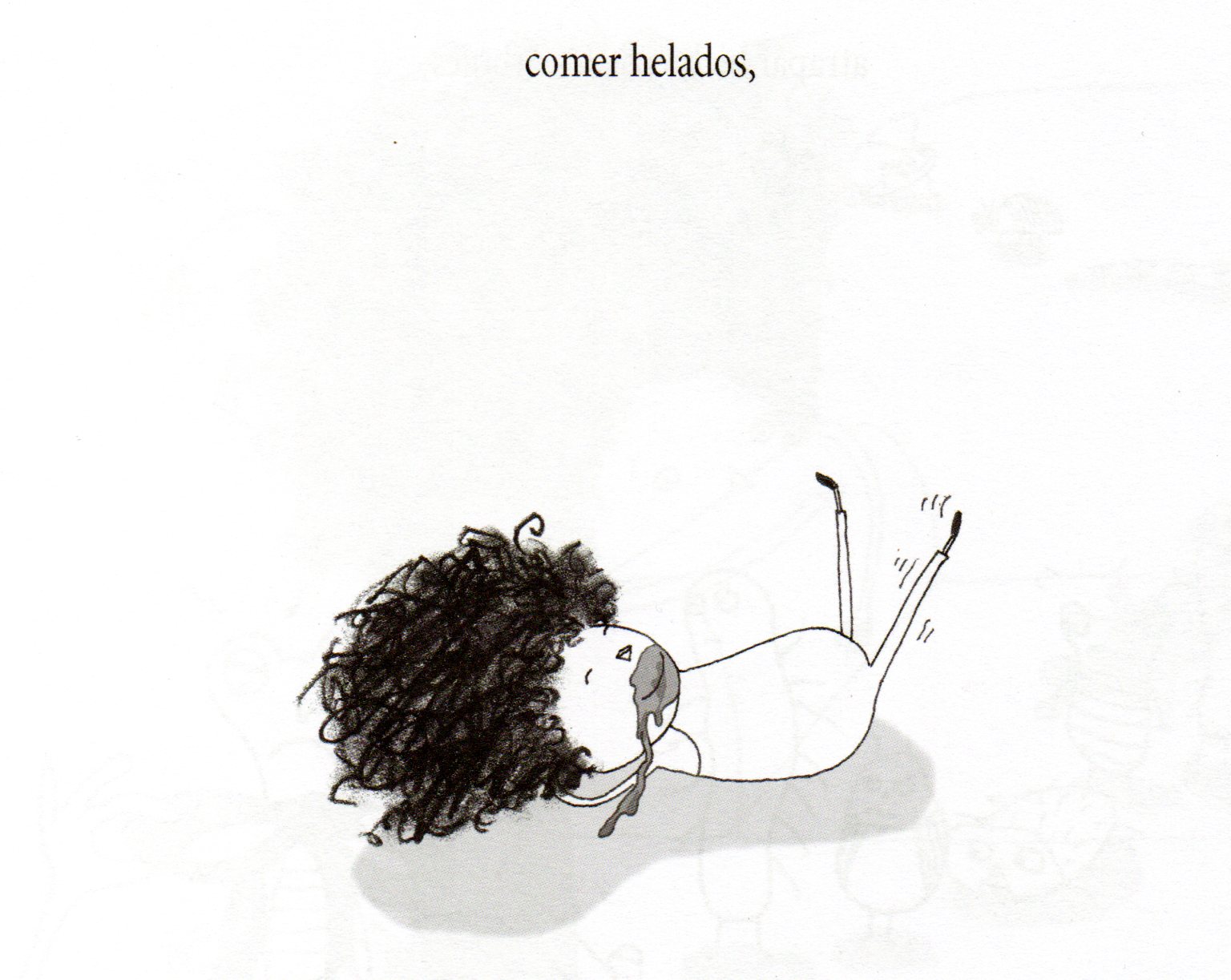 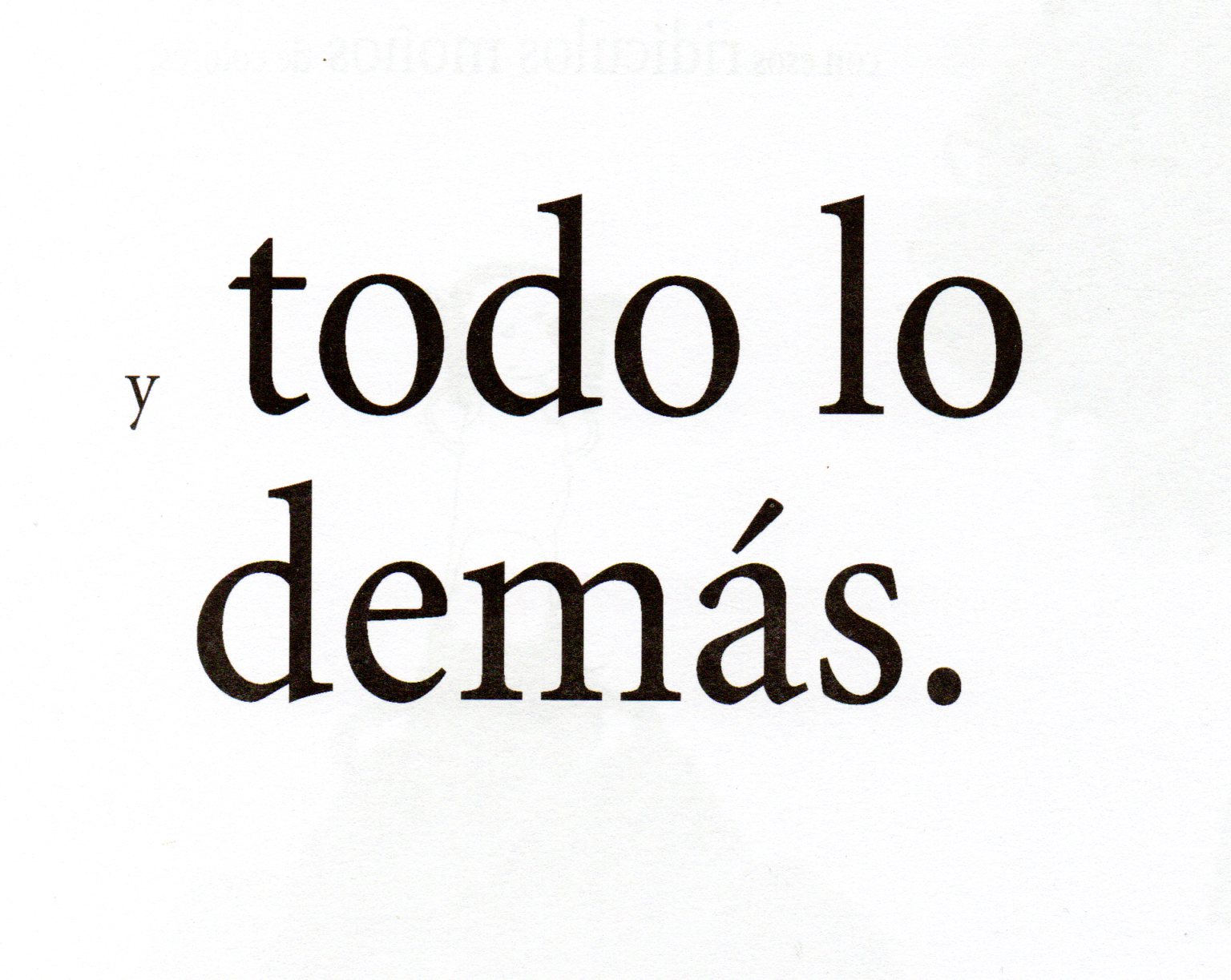 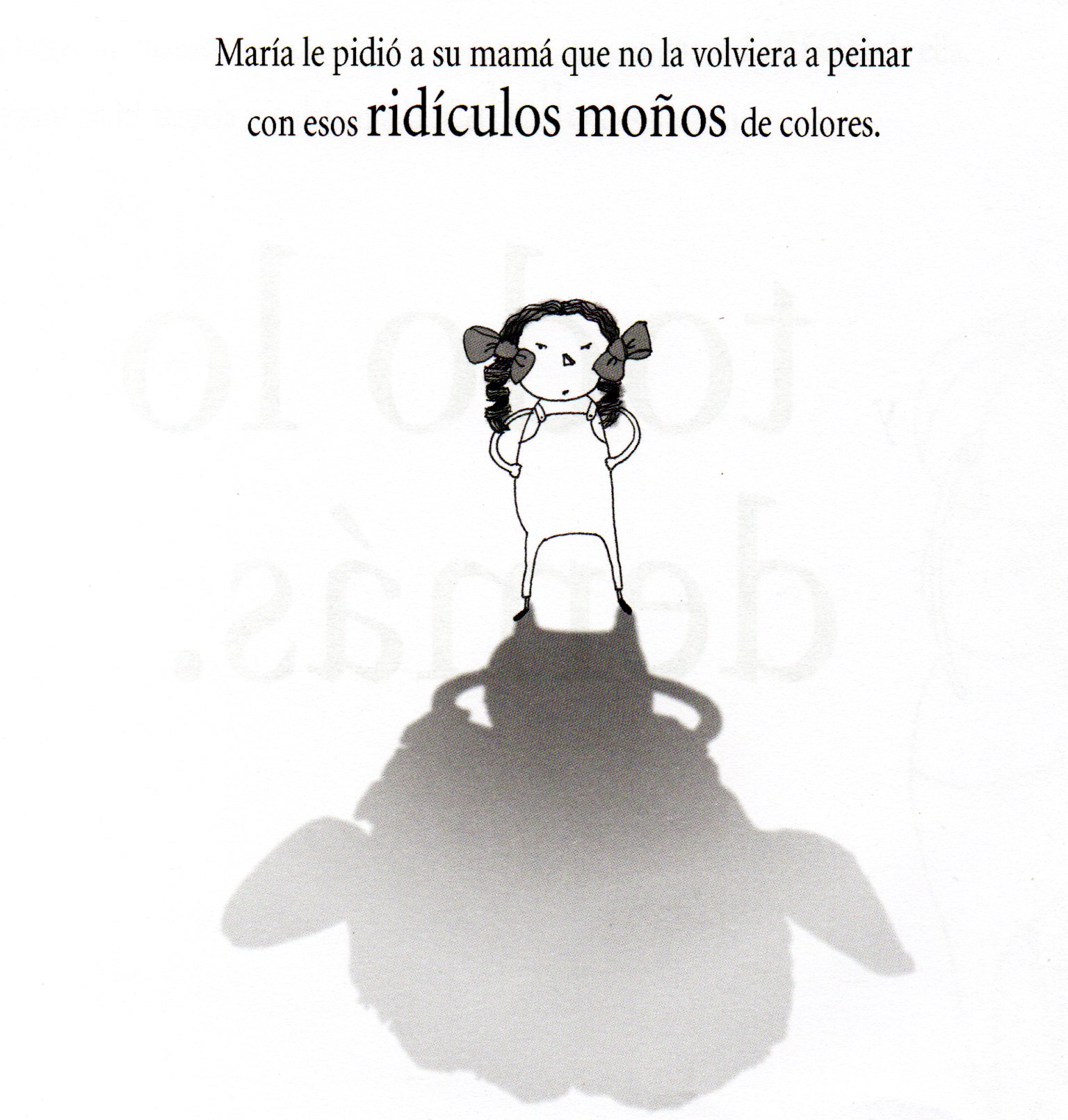 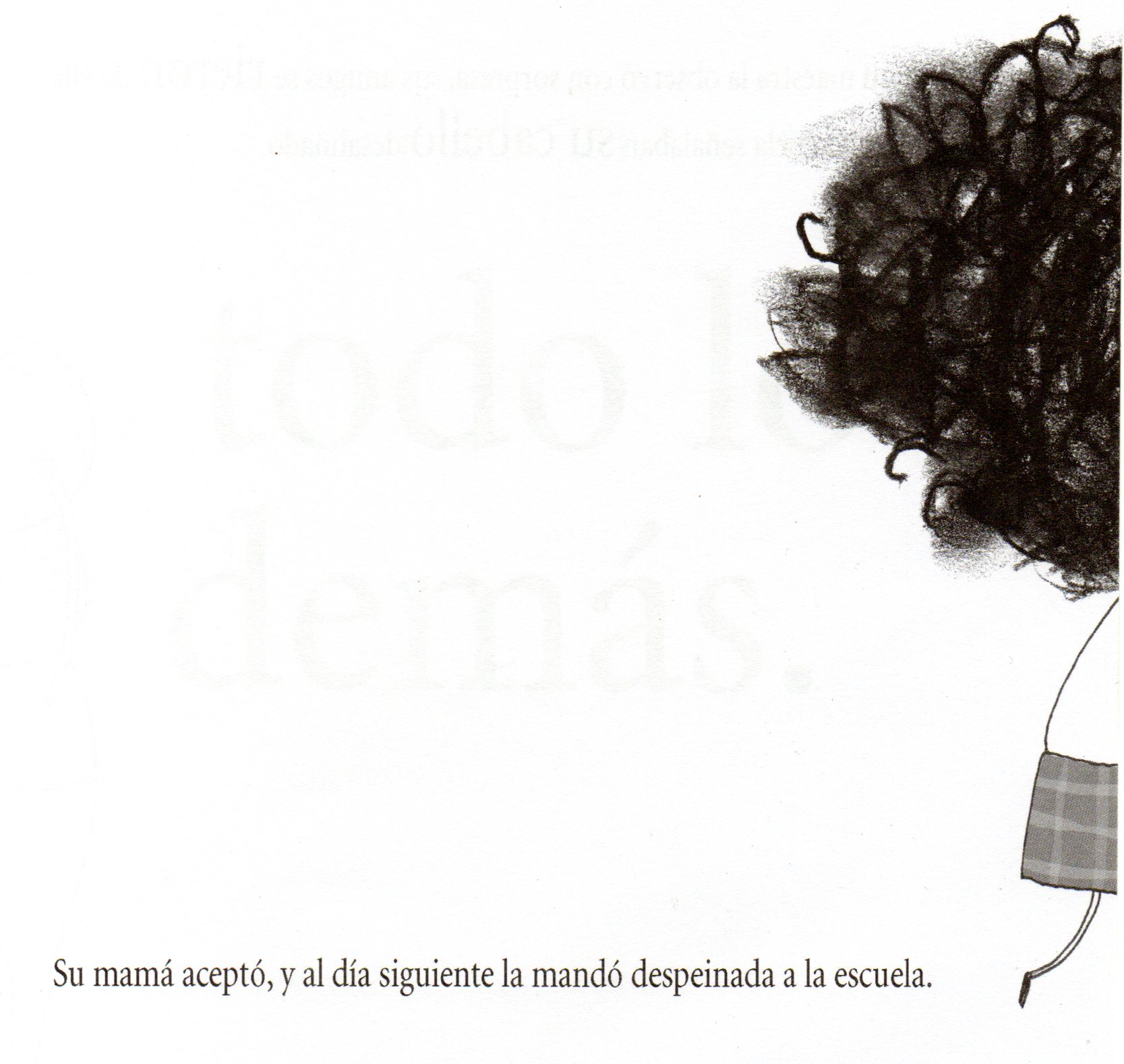 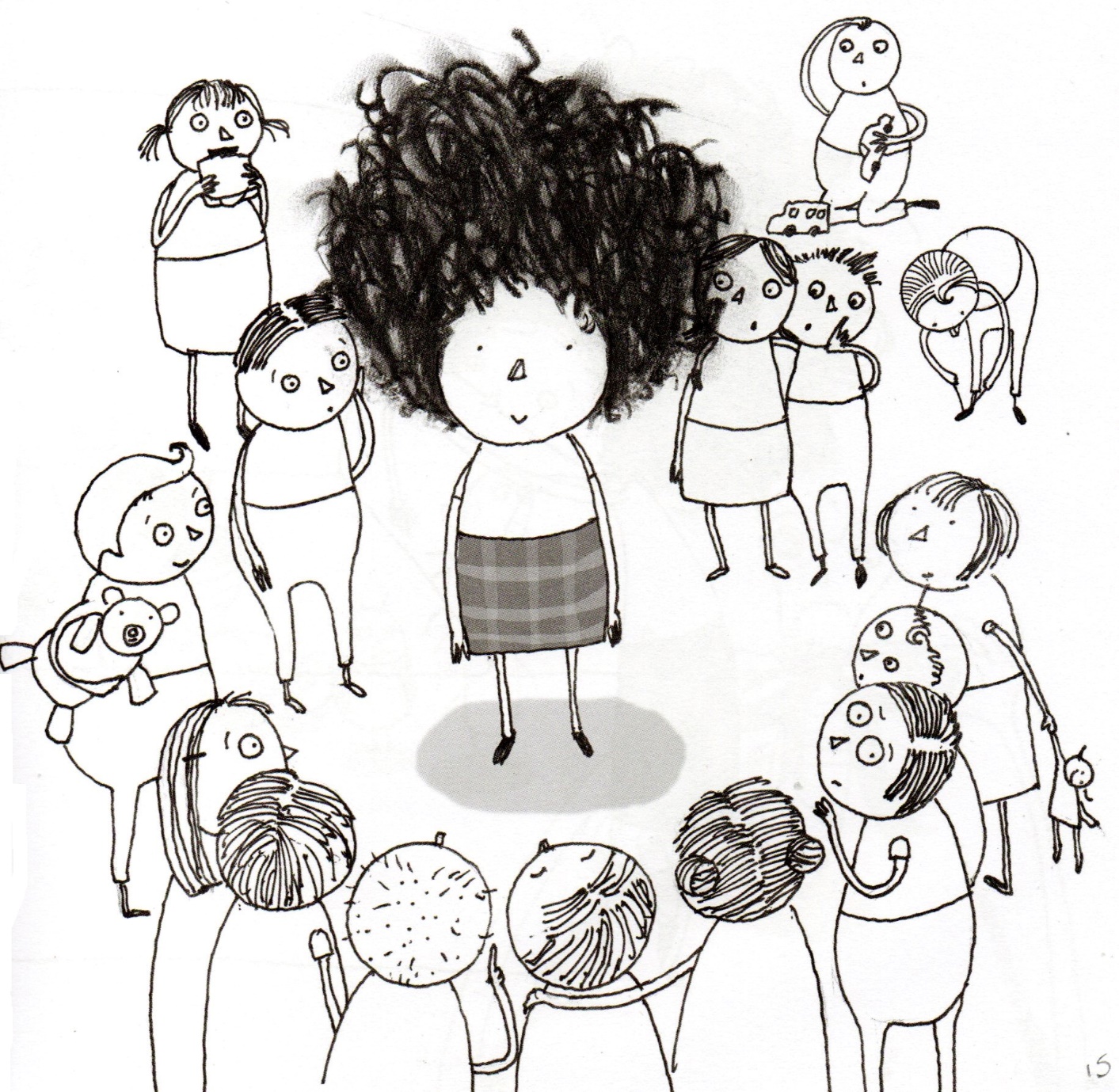 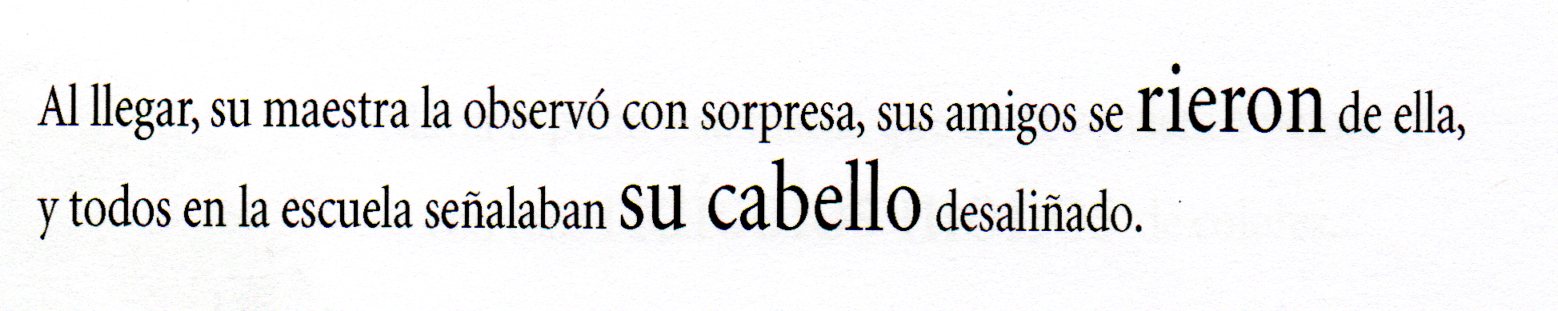 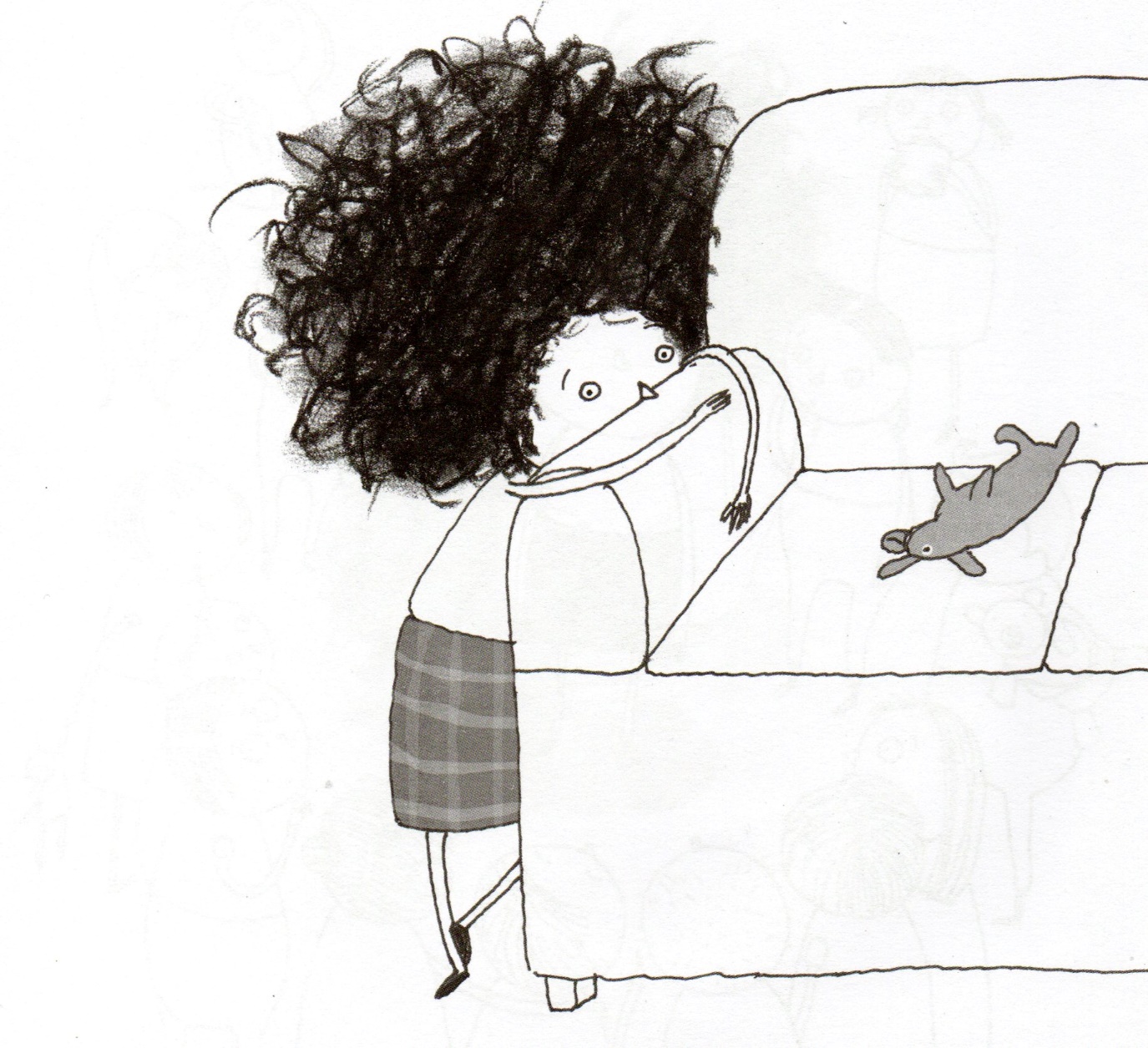 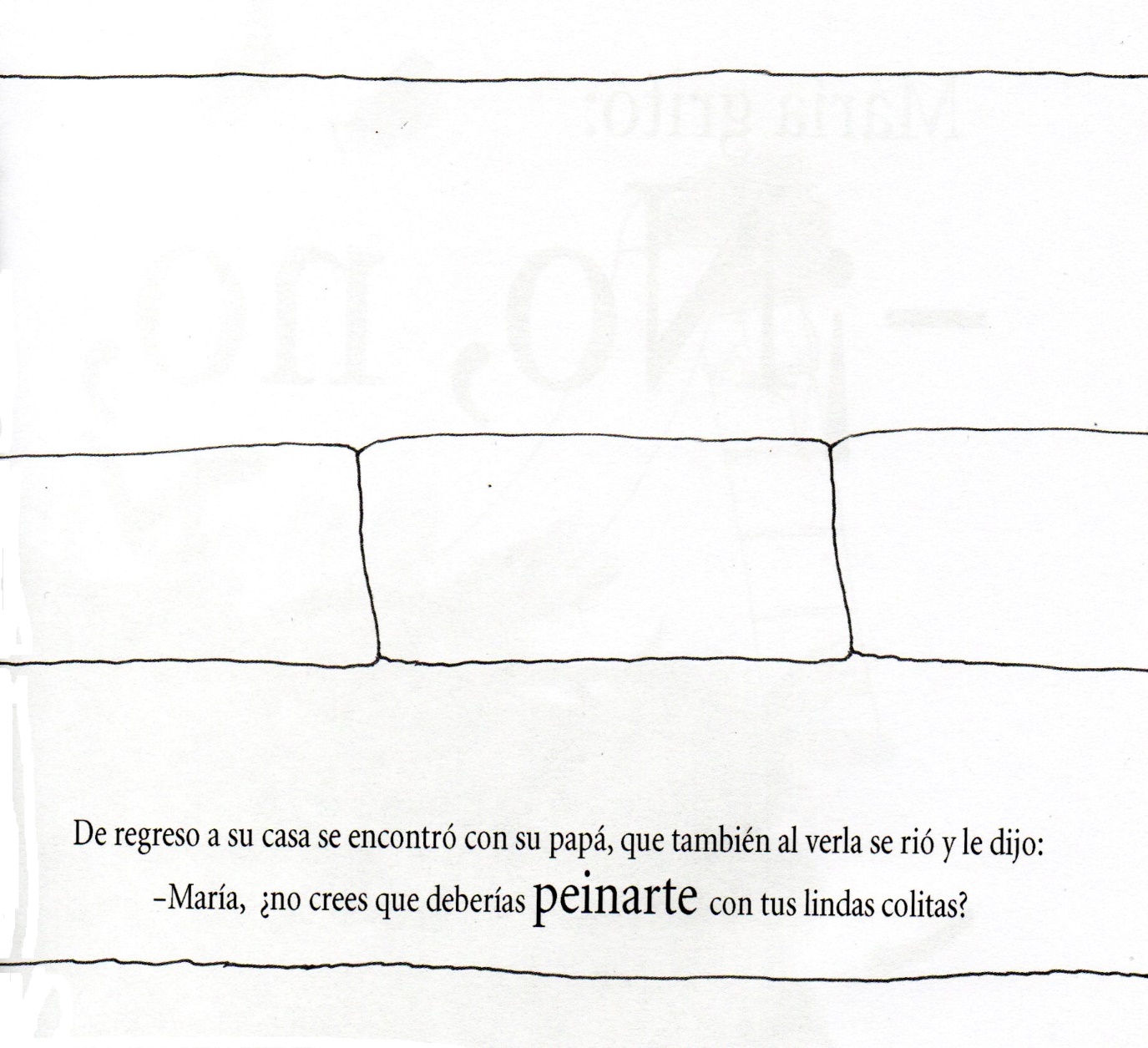 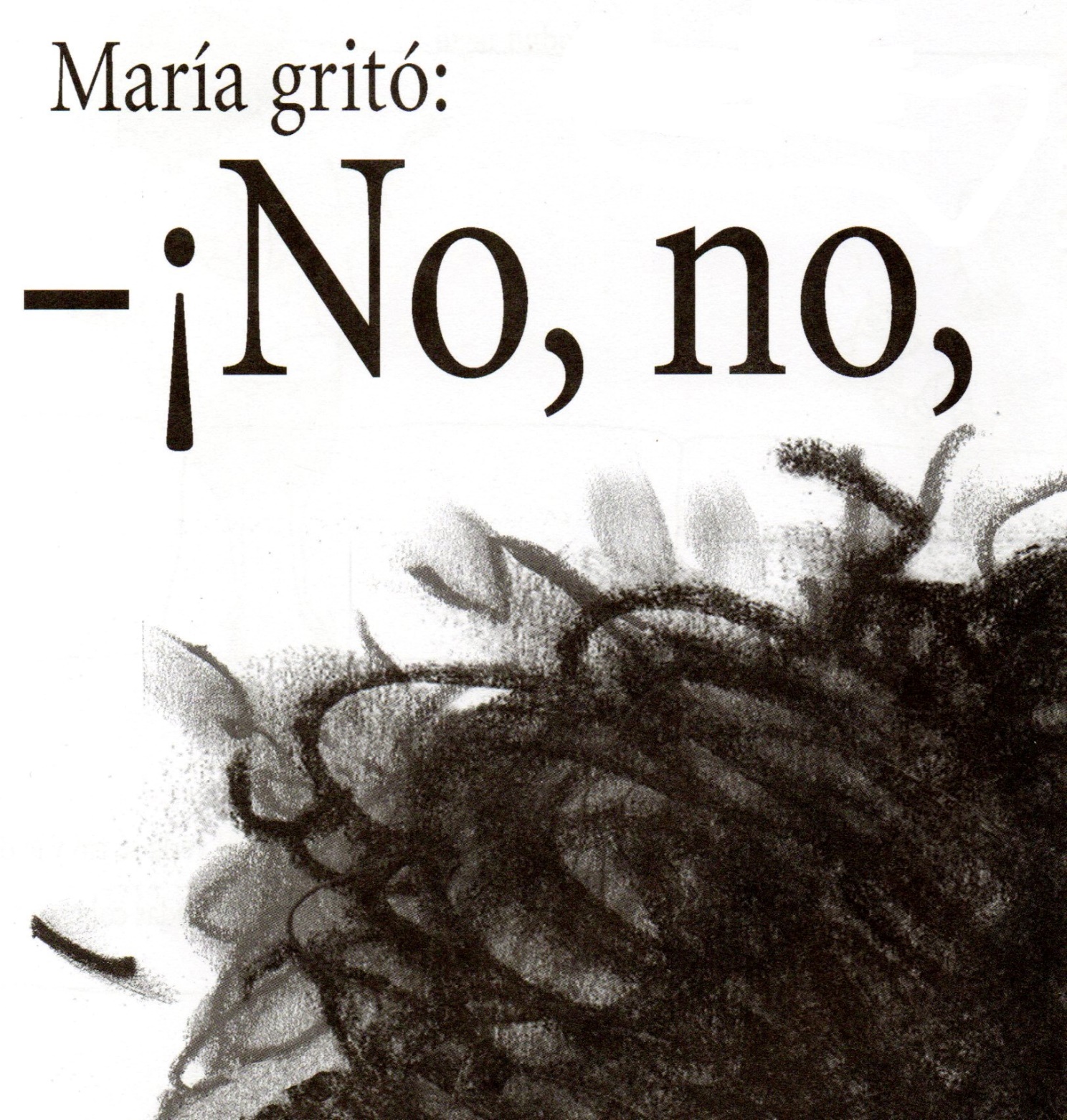 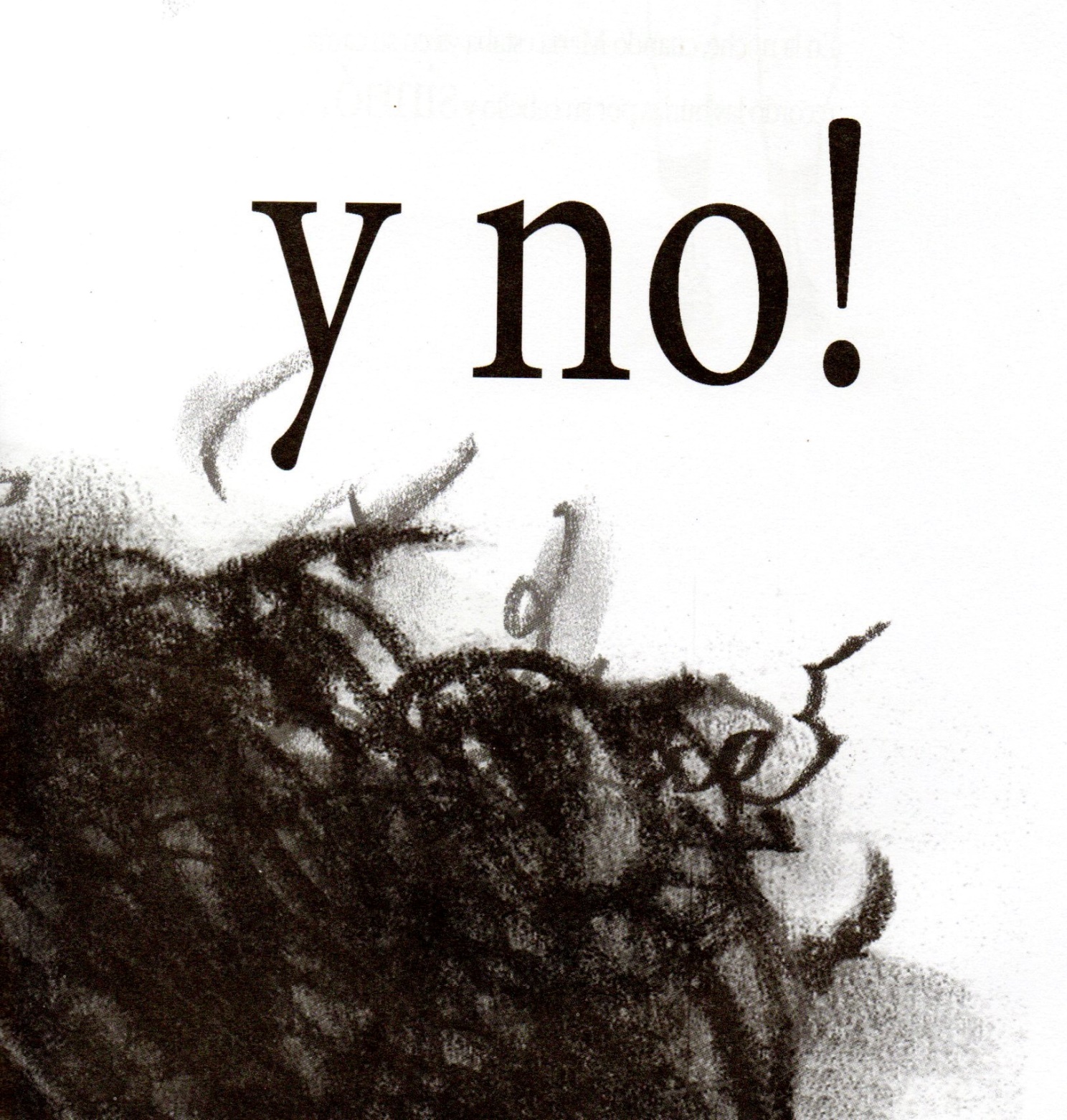 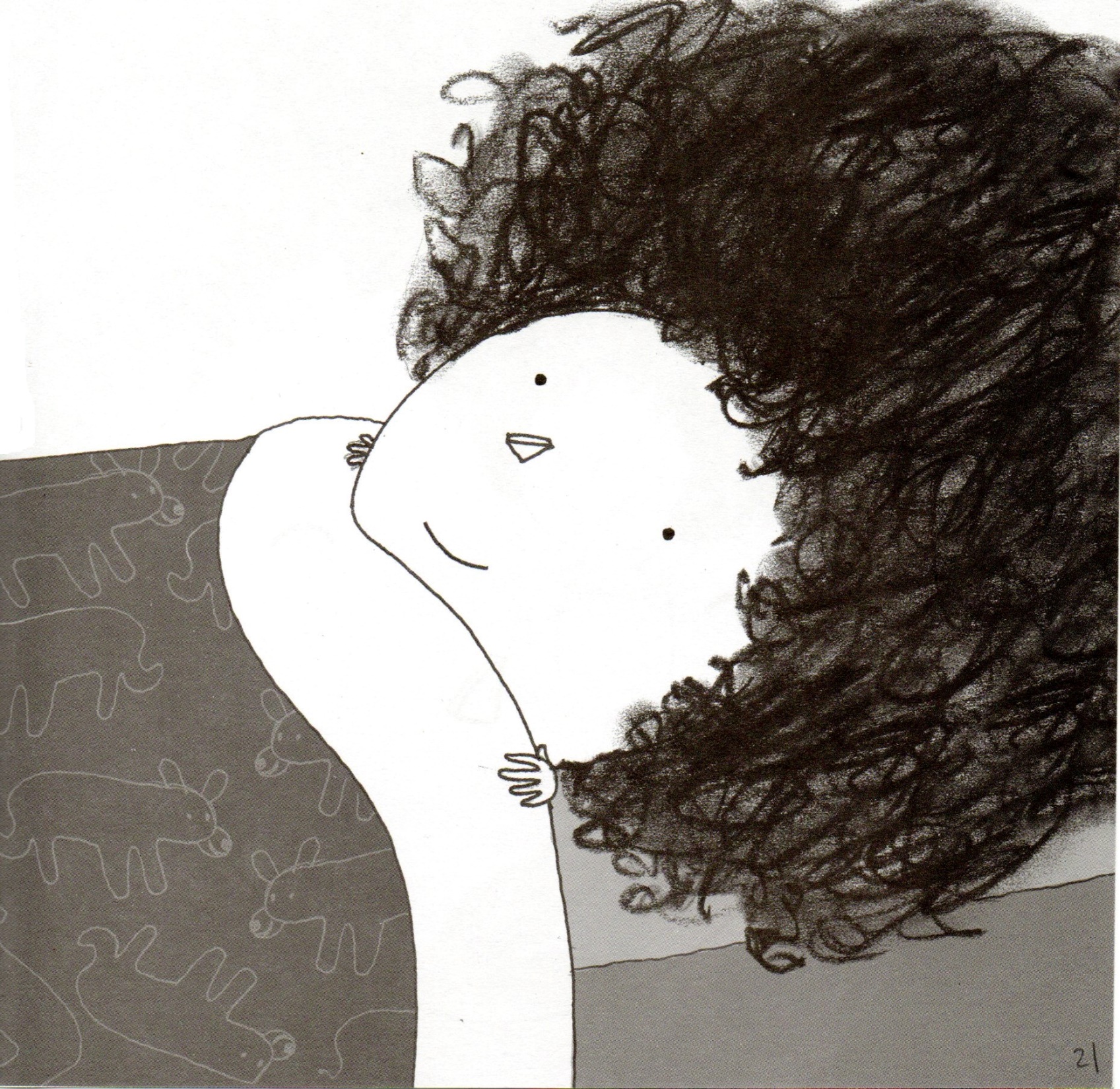 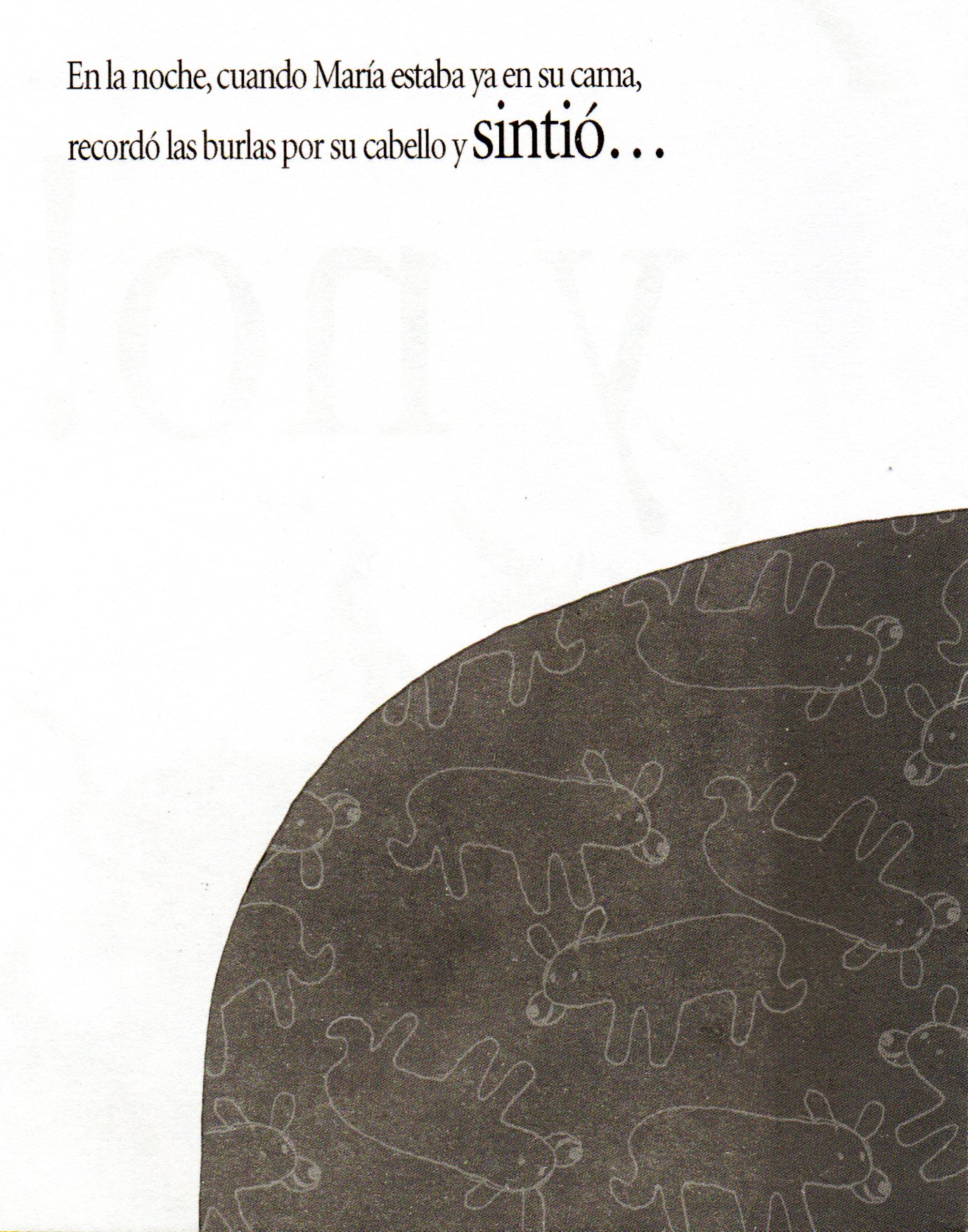 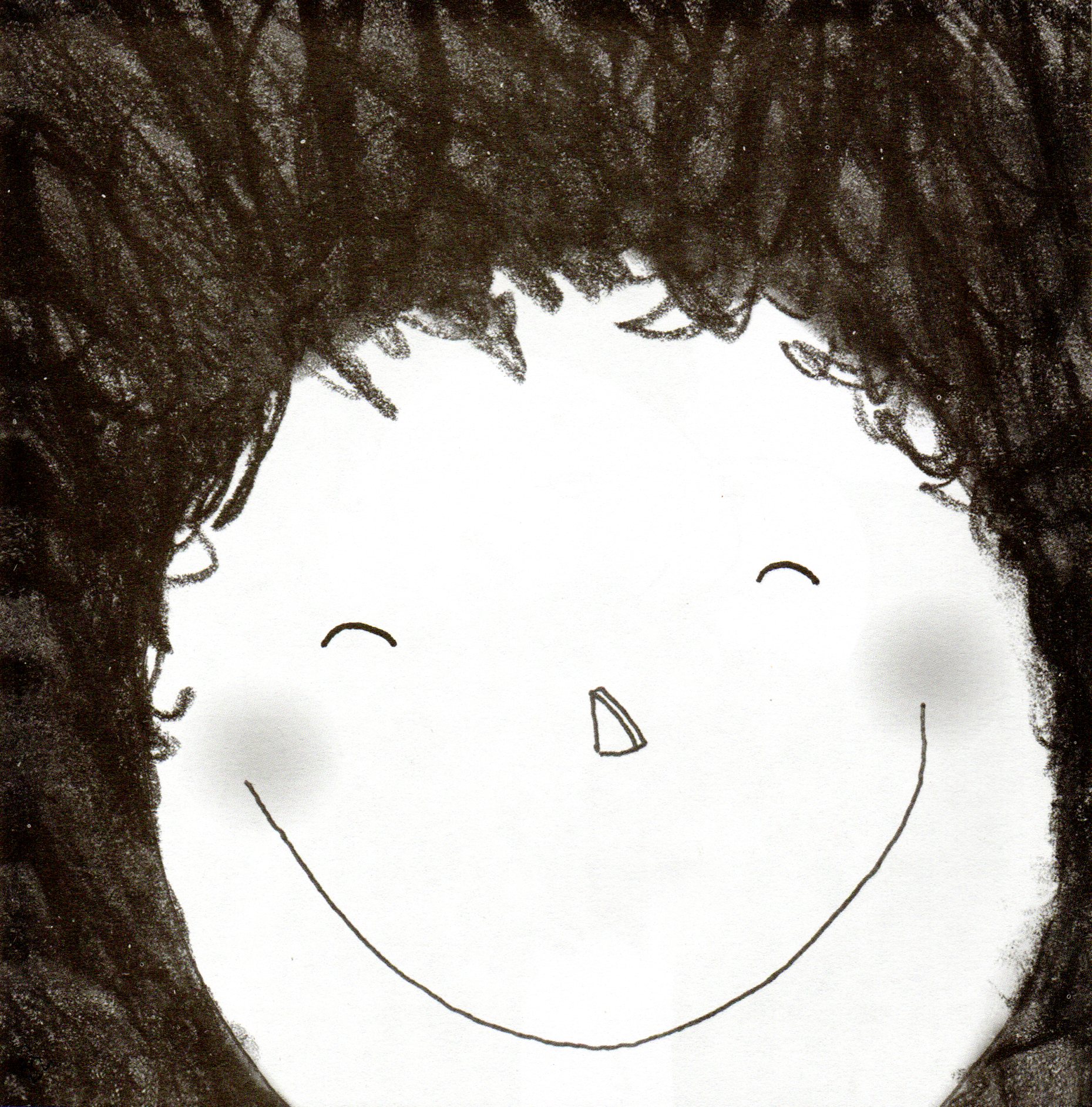 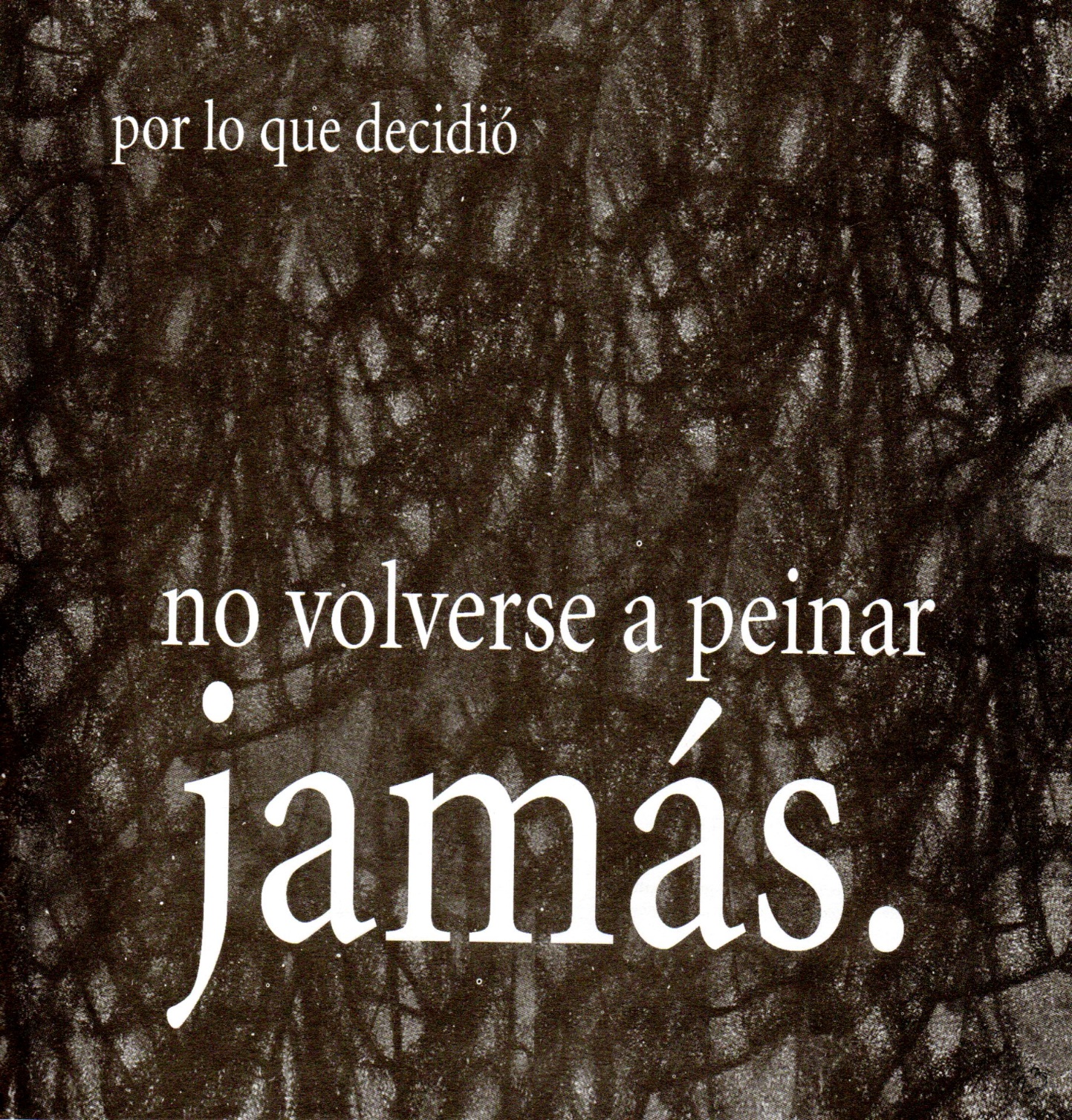 FIN
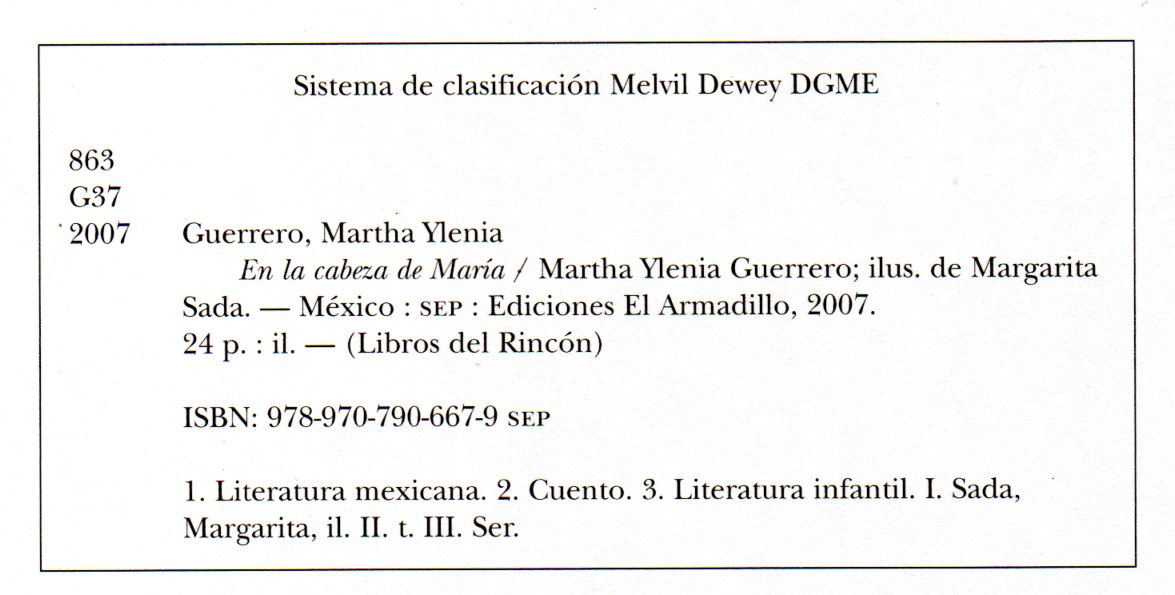 CORTESÍA DE:
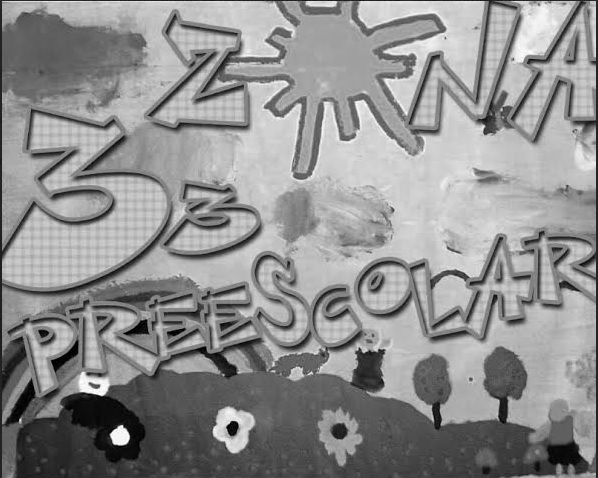